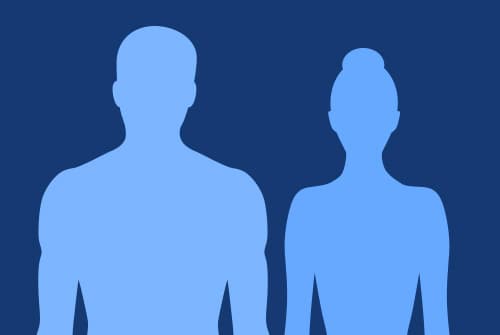 ROZMNOŽOVACIA SÚSTAVA
19.02.2021 17:52
[Speaker Notes: 1. Úvodná časť]
Aké sú základné životné prejavy živočíchov a rastlín?
Základné  životné prejavy živočíchov a rastlín sú: rast a vývin, dýchanie, vylučovanie, pohyb, výživa, rozmnožovanie, reagujú na podnety -citlivosť.
19.02.2021 17:52
[Speaker Notes: 2. Motivačná časť – riadený rozhovor]
Ako sa rozmnožujú rastliny?
Rastliny sa rozmnožujú pohlavne a nepohlavne – rôznymi časťami tela 
(koreňom, stonkou, listom, podzemkom, hľuzou, cibuľou, poplazmi).
19.02.2021 17:52
[Speaker Notes: 2. Motivačná časť – riadený rozhovor]
MEDZI  ZÁKLADNÉ  
ŽIVOTNÉ  PREJAVY  ČLOVEKA  PATRÍ  AJ  ROZMNOŽOVANIE.
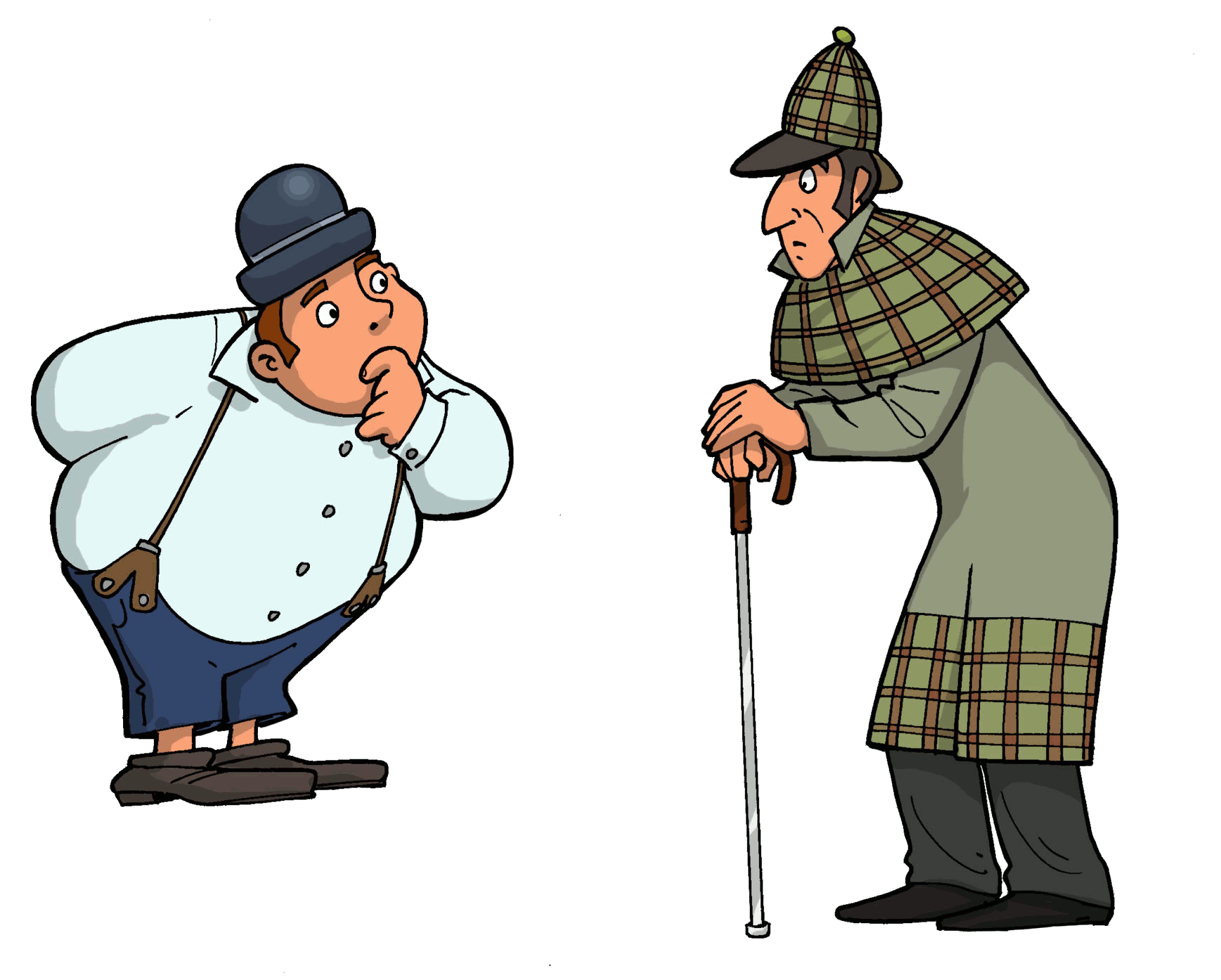 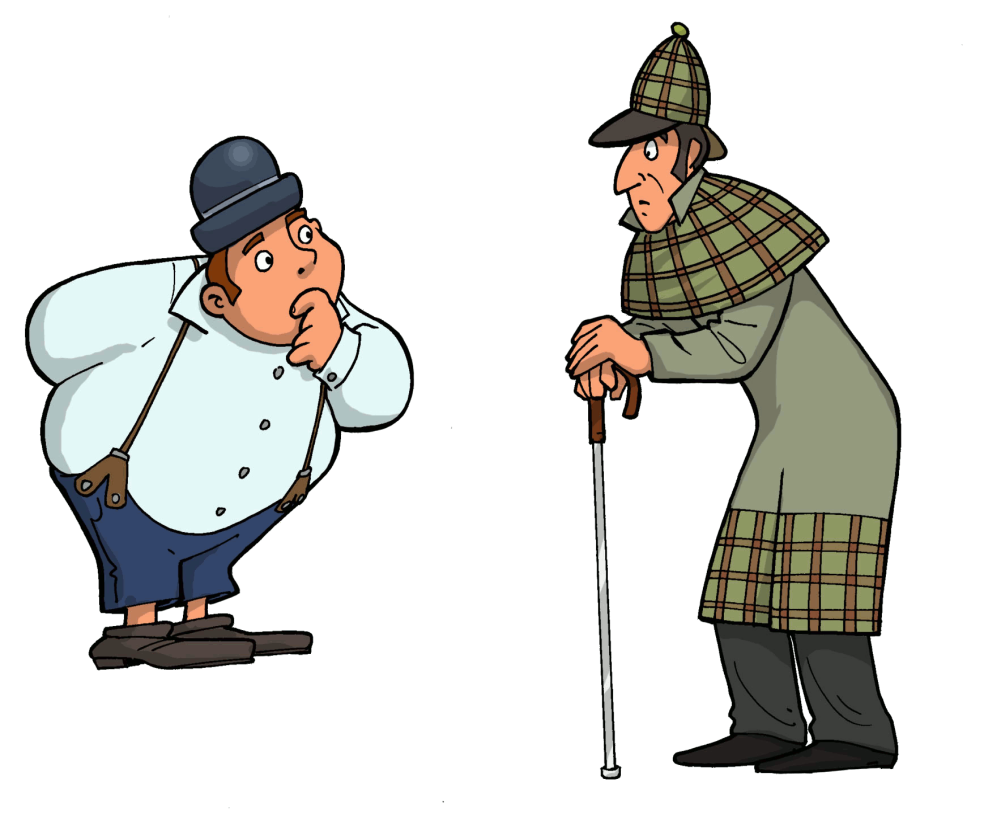 ČLOVEK  SA  ROZMNOŽUJE  ROZMNOŽOVACOU  SÚSTAVOU.
19.02.2021 17:52
[Speaker Notes: 3. Expozičná časť – Zápisník detektívov]
ROZMNOŽOVACIA  SÚSTAVA  
ŽENY  A  ROZMNOŽOVACIA  SÚSTAVA  MUŽA  SA  
OD  SEBA  ODLIŠUJÚ  SVOJOU  STAVBOU  AJ  FUNKCIOU.
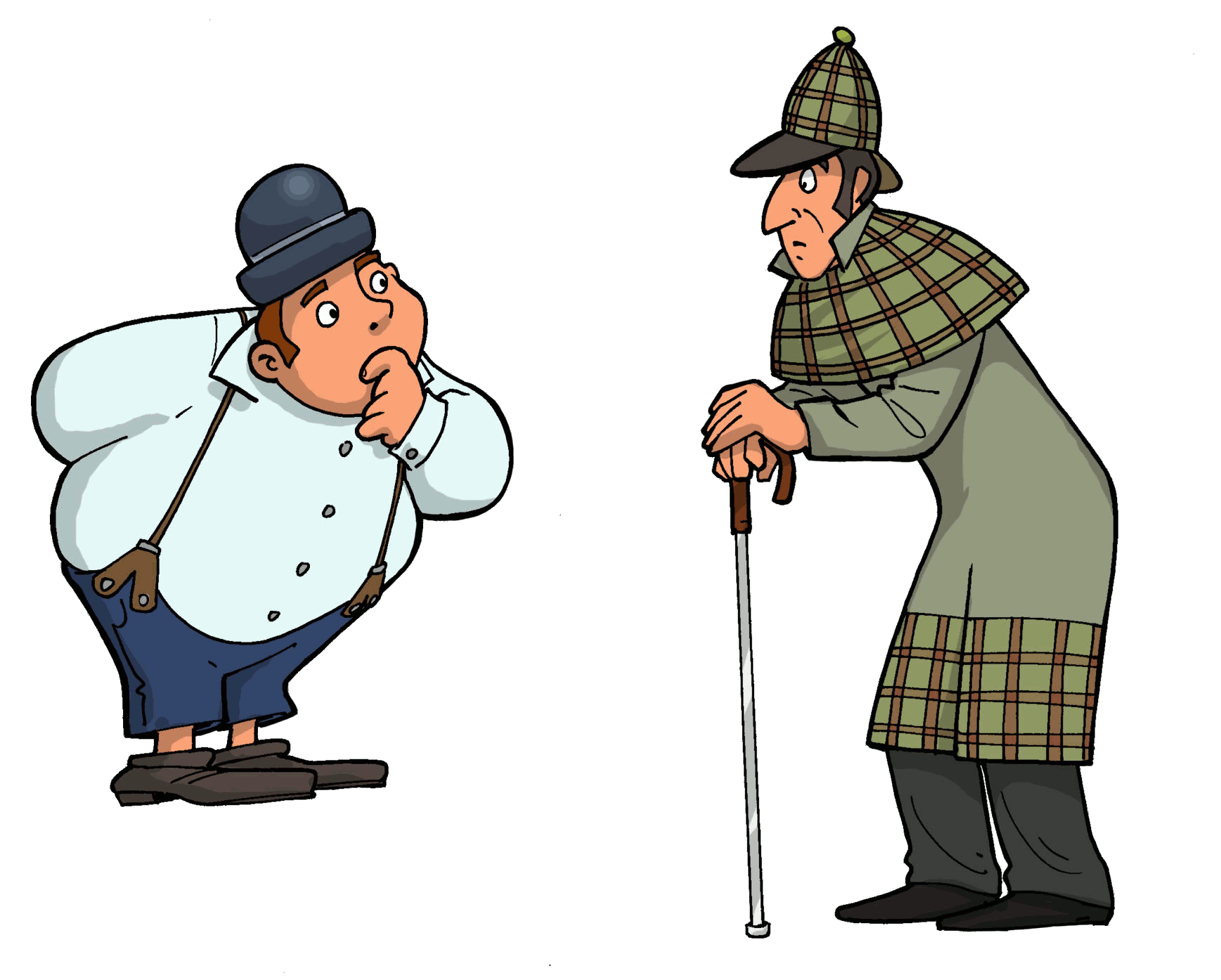 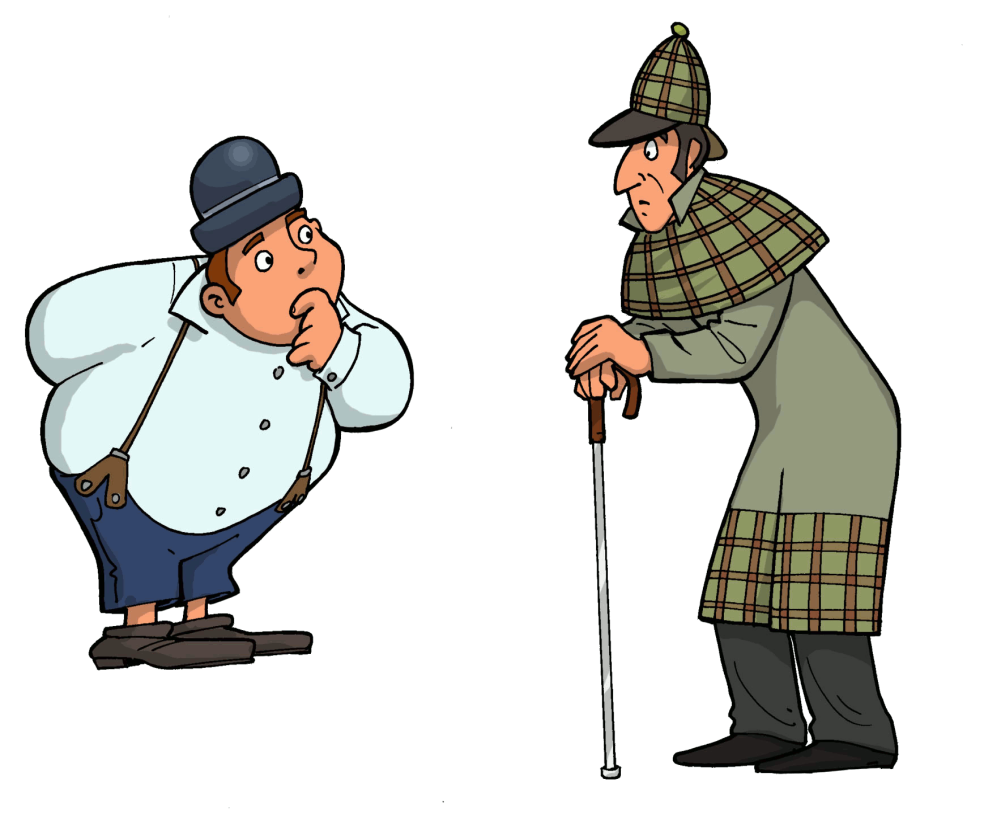 19.02.2021 17:52
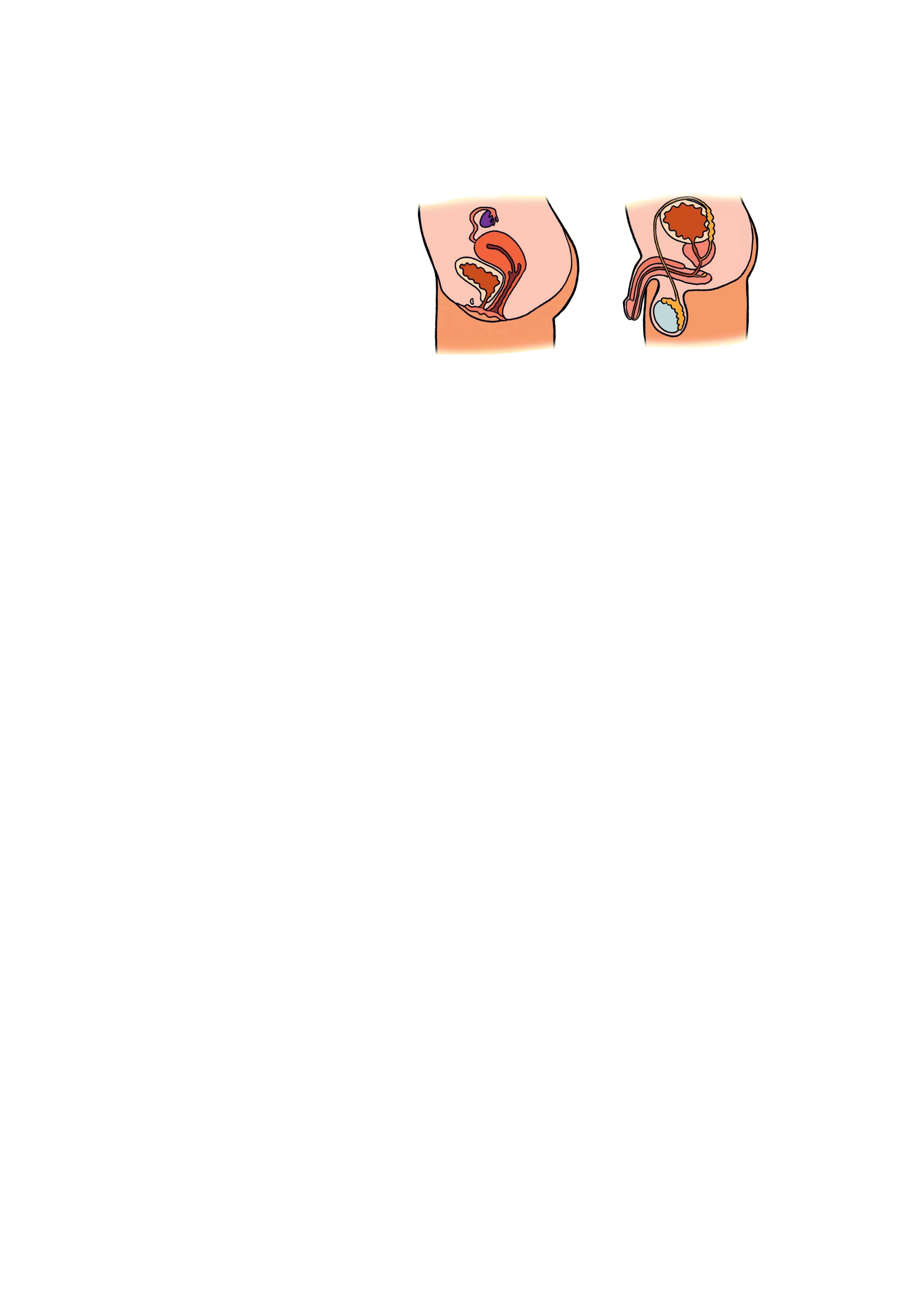 ROZMNOŽOVACIA  SÚSTAVA  ŽENY
ROZMNOŽOVACIA  SÚSTAVA  MUŽA
19.02.2021 17:52
ŽIVOT  ČLOVEKA  
SA  ZAČÍNA  POČATÍM.
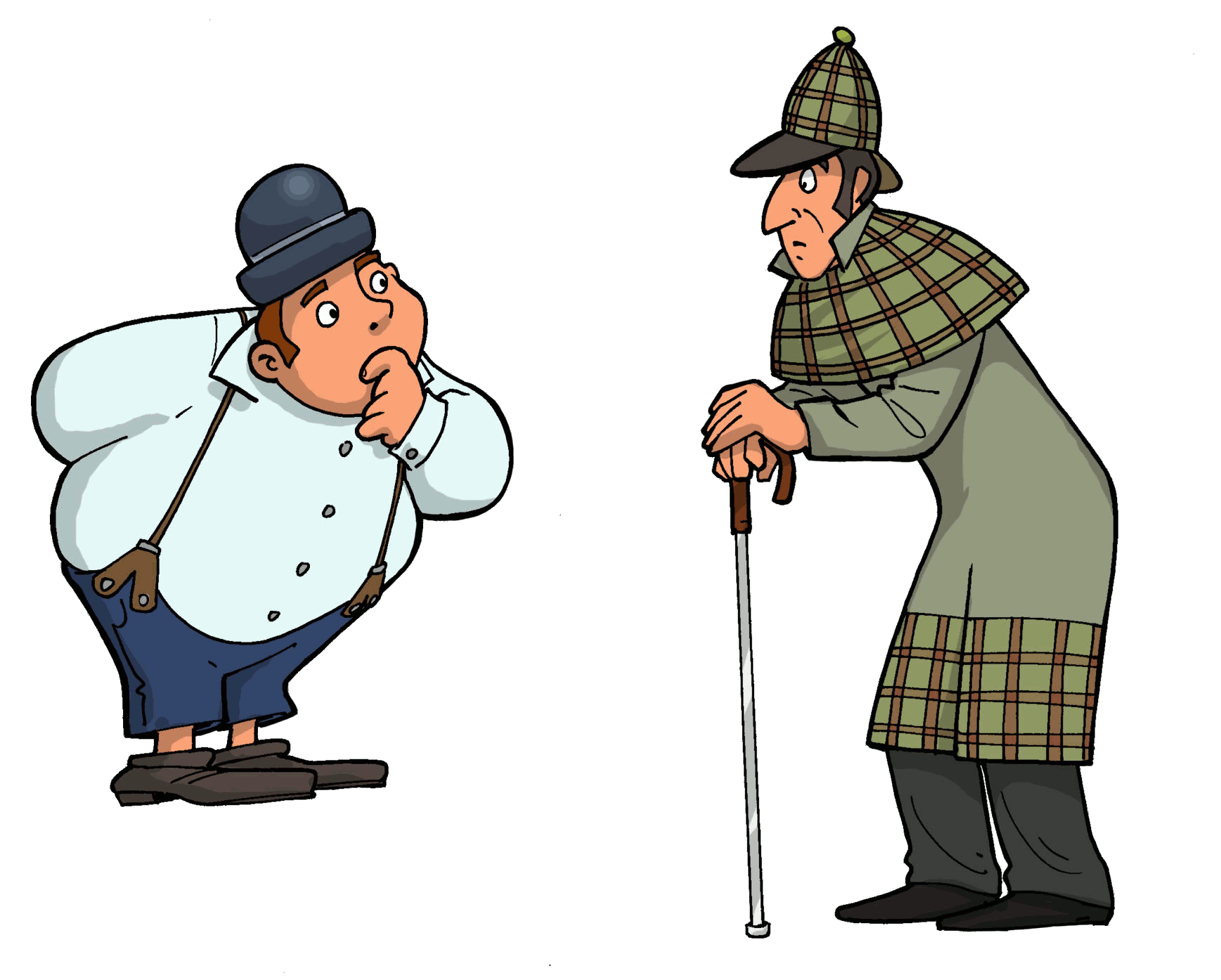 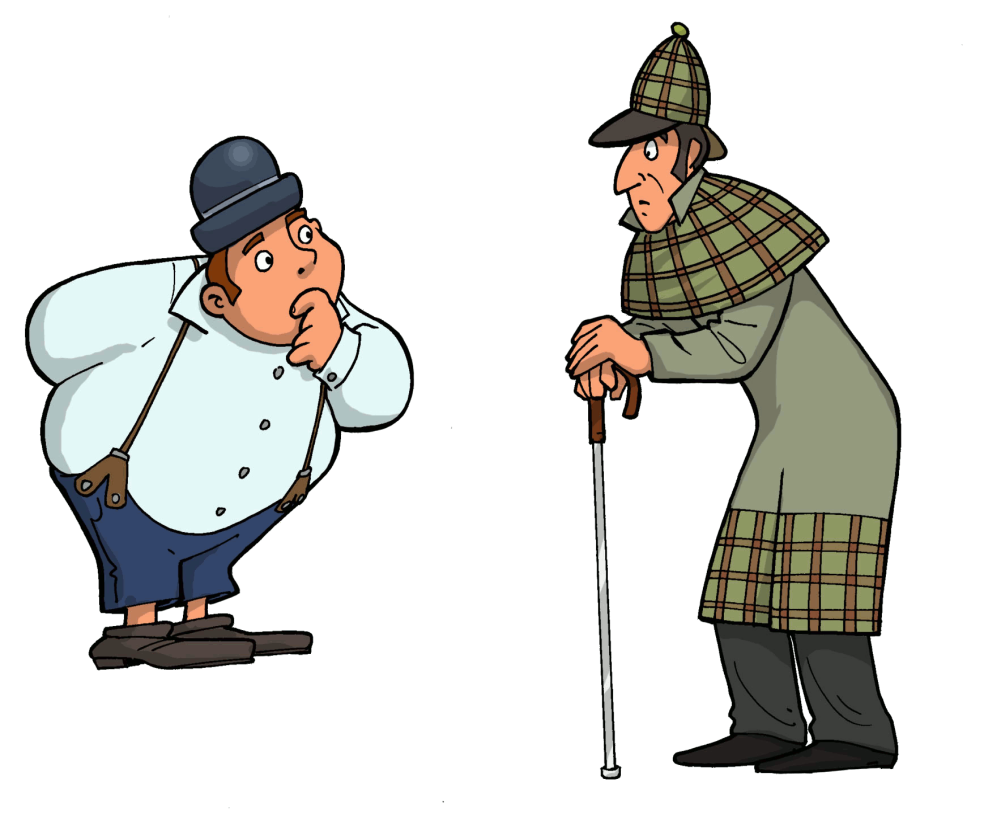 POČATIE  JE  SPOJENIE  VAJÍČKA  ŽENY  
A  SPERMIE  MUŽA  
V  TELE  ŽENY.
19.02.2021 17:52
[Speaker Notes: 3. Expozičná časť – Zápisník detektívov]
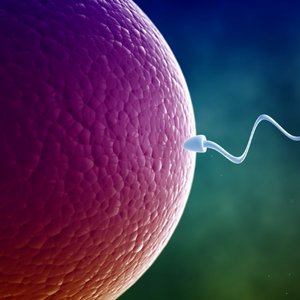 POČATIE
19.02.2021 17:52
DIEŤA  SA  VYVÍJA  
V  TELE  ŽENY  PRIBLIŽNE  
9  MESIACOV.
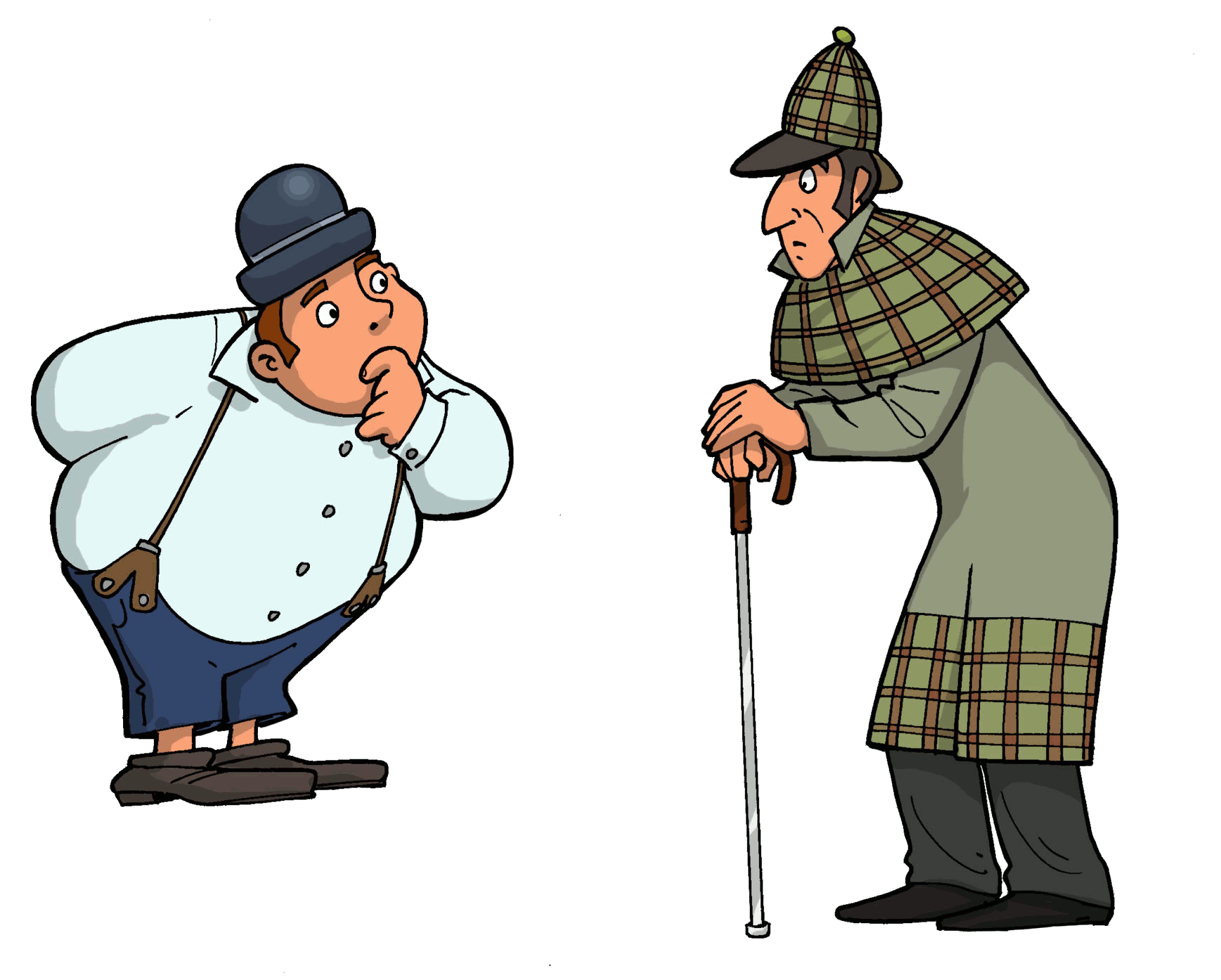 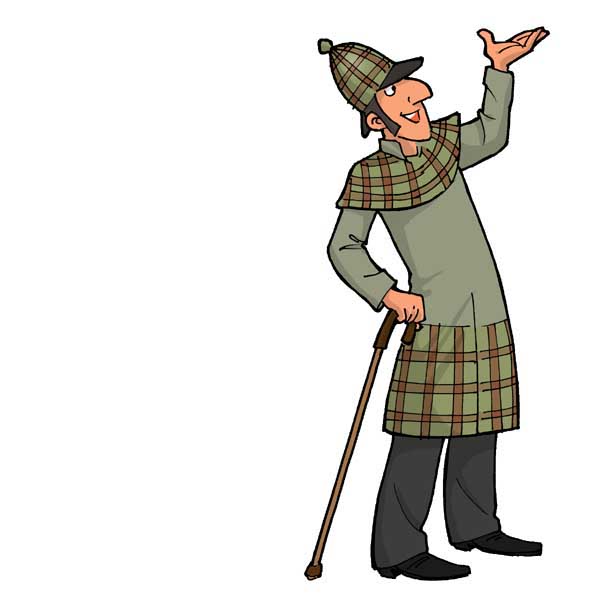 OBDOBIE,  
KEĎ  JE  ŽENA  TEHOTNÁ,  SA  VOLÁ  TEHOTENSTVO.
19.02.2021 17:52
[Speaker Notes: 3. Expozičná časť – Zápisník detektívov]
DIEŤA  V  TELE  ŽENY  PRIJÍMA  POTRAVU  (ŽIVINY)  A  KYSLÍK  PRIAMO  OD  NEJ  PUPOČNOU  ŠNÚROU,  LEBO  AŽ  DO  NARODENIA  NEDÝCHA  SAMO  (NEMÁ  EŠTE  DOVYVÍJANÉ  PĽÚCA).
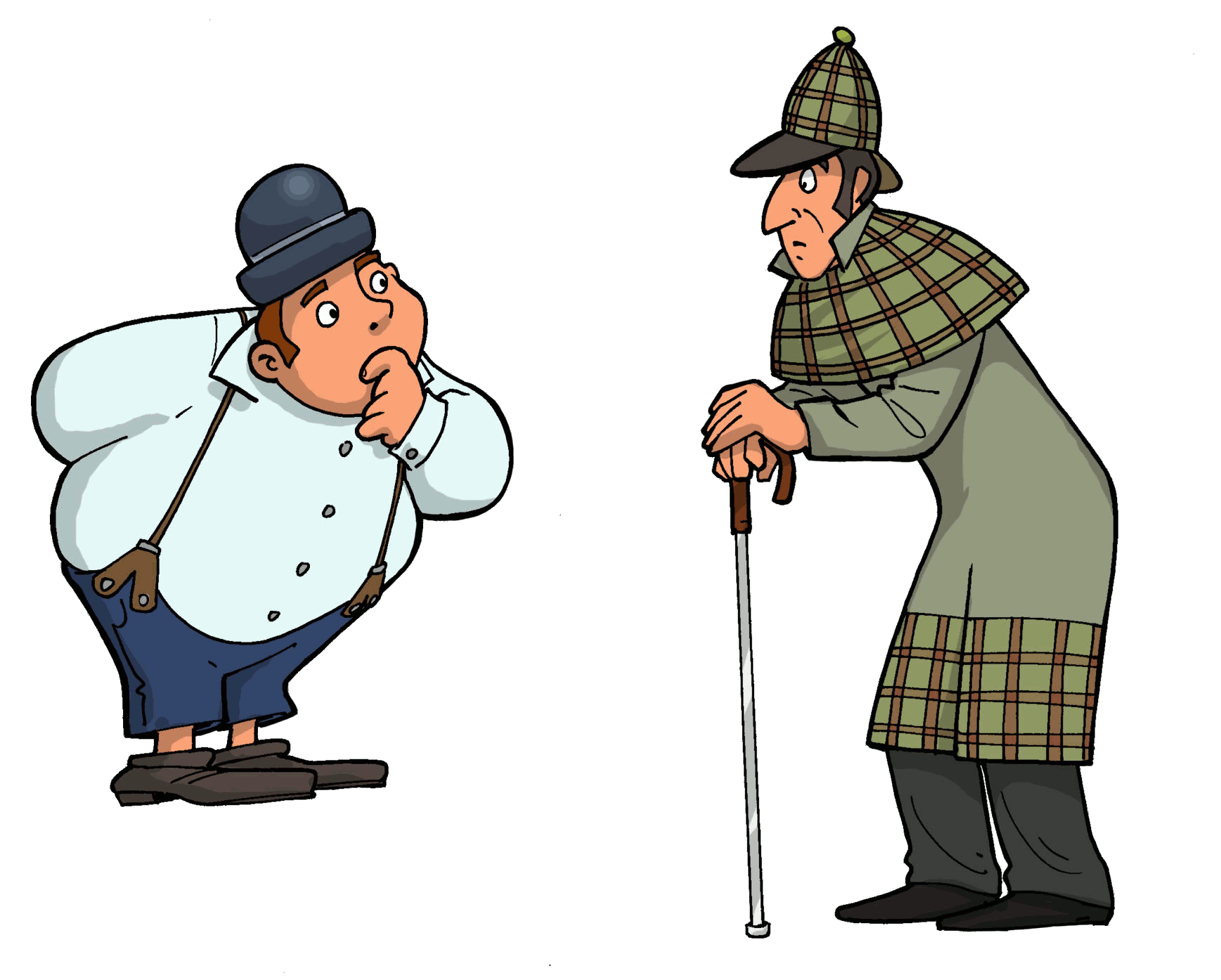 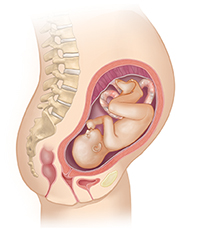 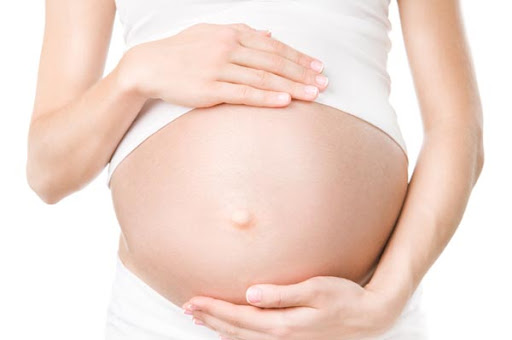 19.02.2021 17:52
[Speaker Notes: 3. Expozičná časť – Zápisník detektívov]
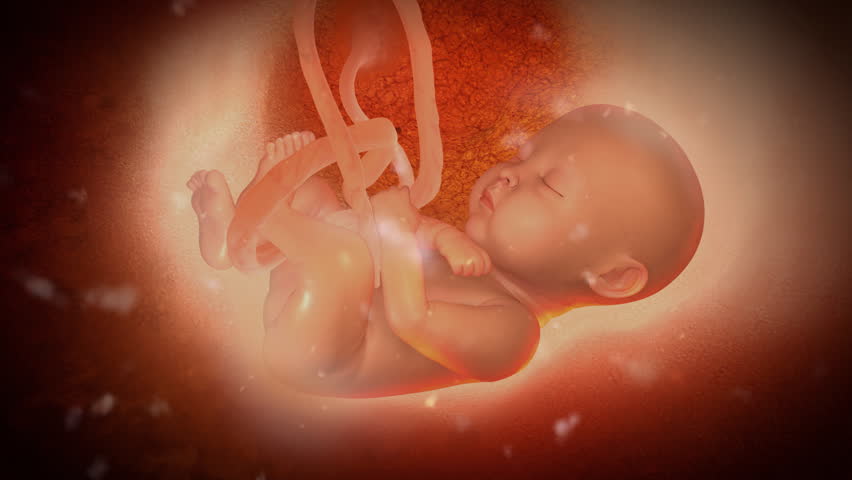 PLOD V MATERNICI
19.02.2021 17:52
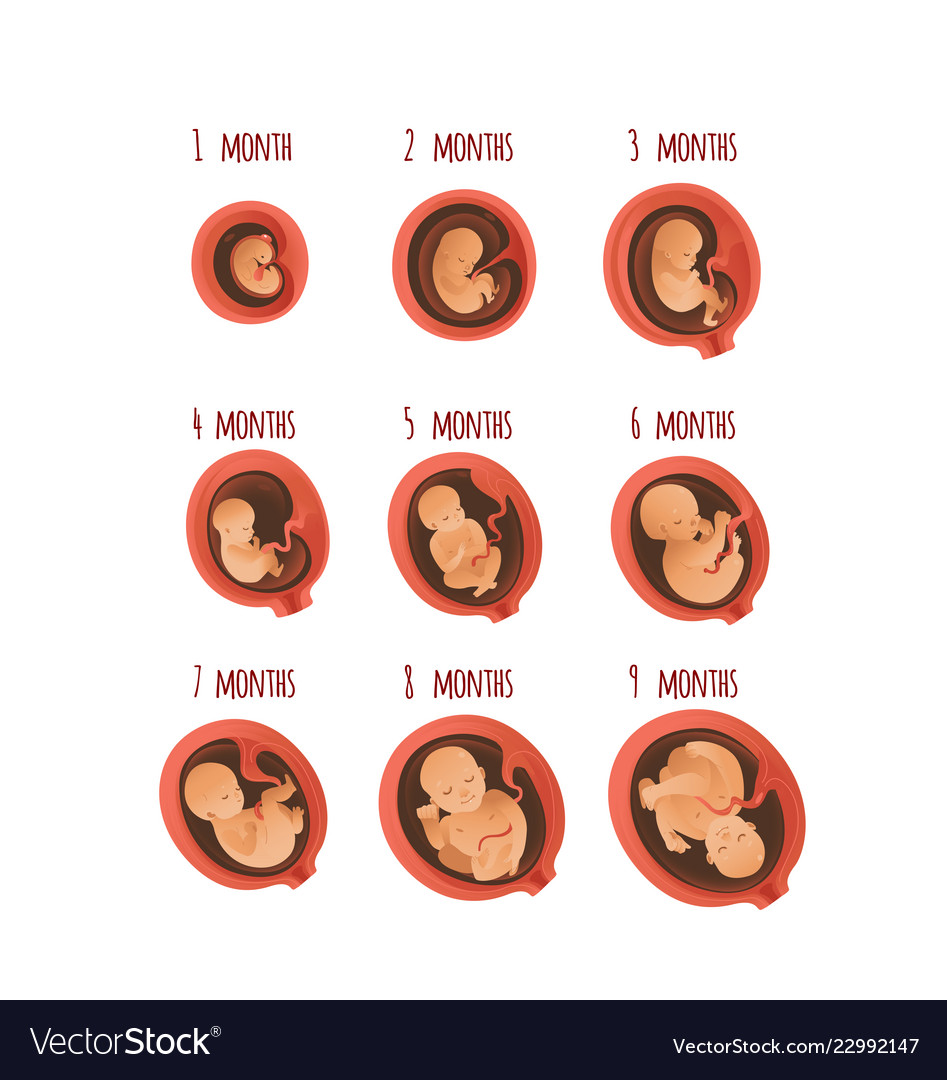 VÝVIN PLODU
19.02.2021 17:52
POČAS  TEHOTENSTVA  ŽIVOT  PLODU  
ZÁVISÍ  OD  ŽENY.
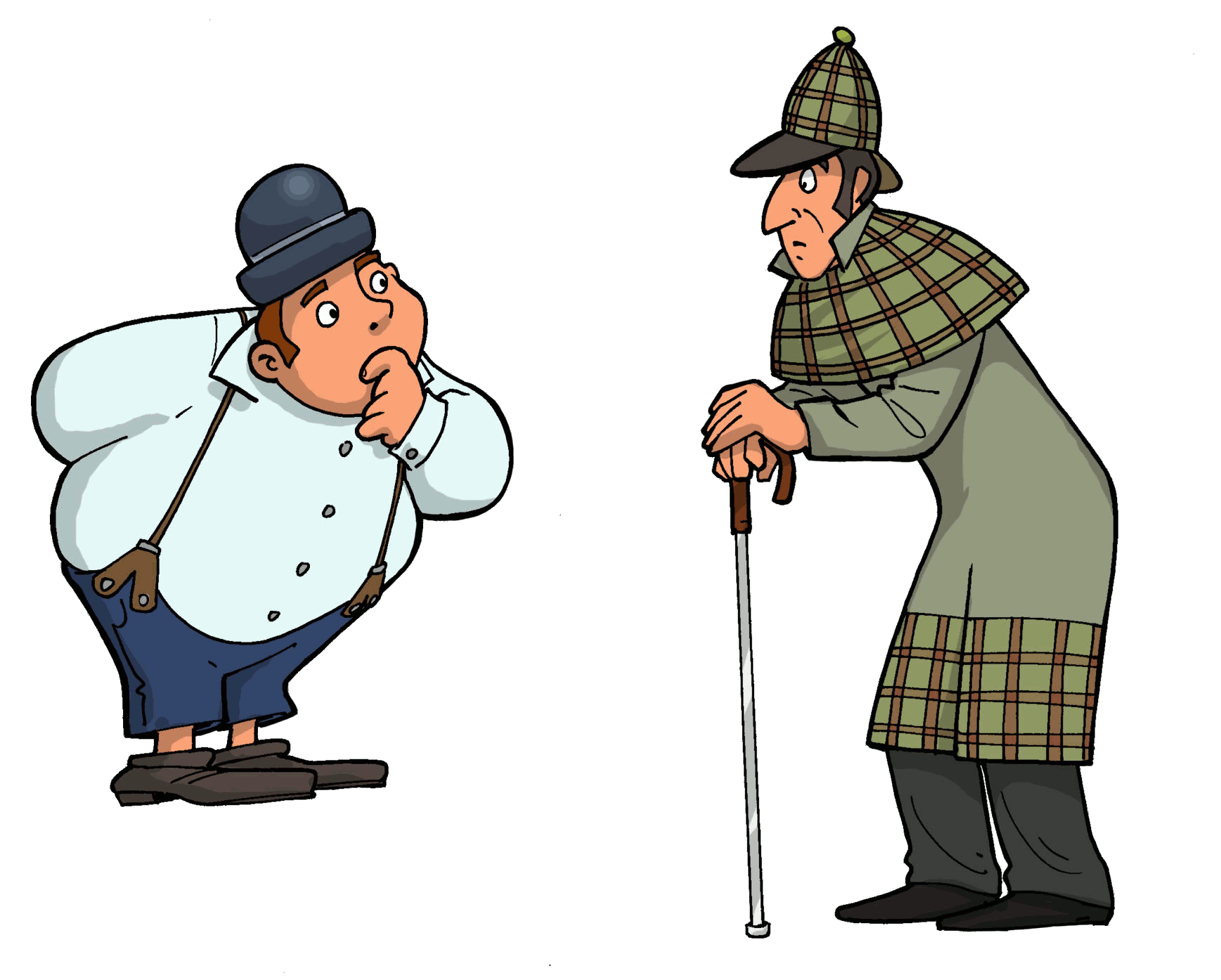 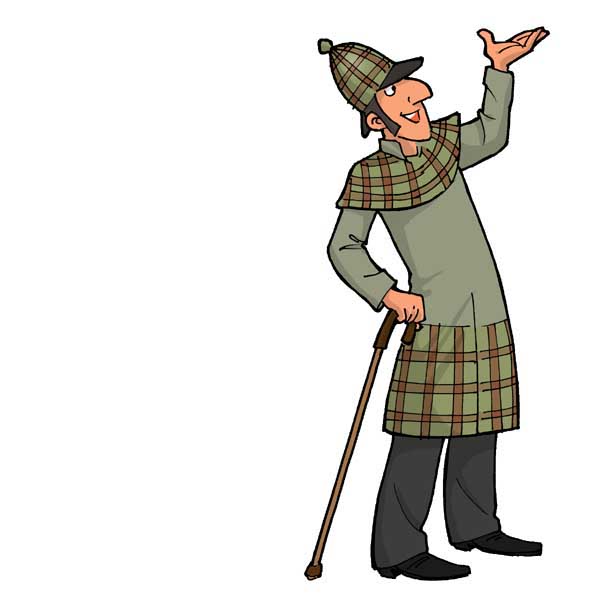 TEHOTNÁ  ŽENA  
PRETO  MUSÍ  DODRŽIAVAŤ  ZDRAVÝ  SPÔSOB  ŽIVOTA.
19.02.2021 17:52
[Speaker Notes: 3. Expozičná časť – Zápisník detektívov]
BOL RAZ JEDEN ŽIVOT
Zrodenie
https://www.youtube.com/watch?v=KIYnFB9I0Tk
19.02.2021 17:52
RELAXAČNÁ CHVÍĽKA
Pieseň: Zdravá strava 


https://www.youtube.com/watch?v=oN485Dmg3vg
19.02.2021 17:52
SAMOSTATNÁ PRÁCA
Označte  červeným krížikom obrázok, na ktorom je zobrazené, čo je pre tehotnú ženu nevhodné. Zelenou fajočkou označte obrázok, na ktorom je zobrazené, čo je pre tehotnú ženu vhodné. 
Nastávajúca  matka musí dodržiavať zdravý spôsob života, pretože život plodu počas tehotenstva závisí od nej.
19.02.2021 17:52
[Speaker Notes: 4. Fixačná časť -]
DOMÁCA ÚLOHA
STAROSTLIVOSŤ 
Pomôcky: bábiky (bábätká) 
Postup: Dievčatá si prinesú z domu bábiky (bábätká). Na nasledujúcej hodine si na bábikách ukážeme, ako sa môžeme starať o bábätká (napríklad si ukážeme prebaľovanie, kŕmenie, uspávanie, prezliekanie, kúpanie...).
19.02.2021 17:52
[Speaker Notes: 4. Fixačná časť -]
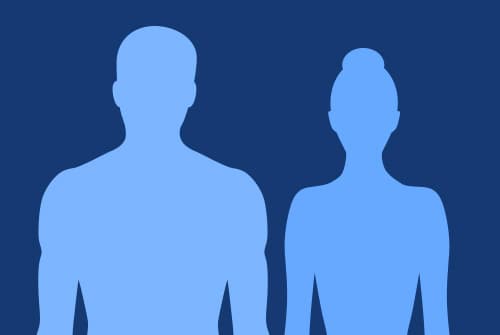 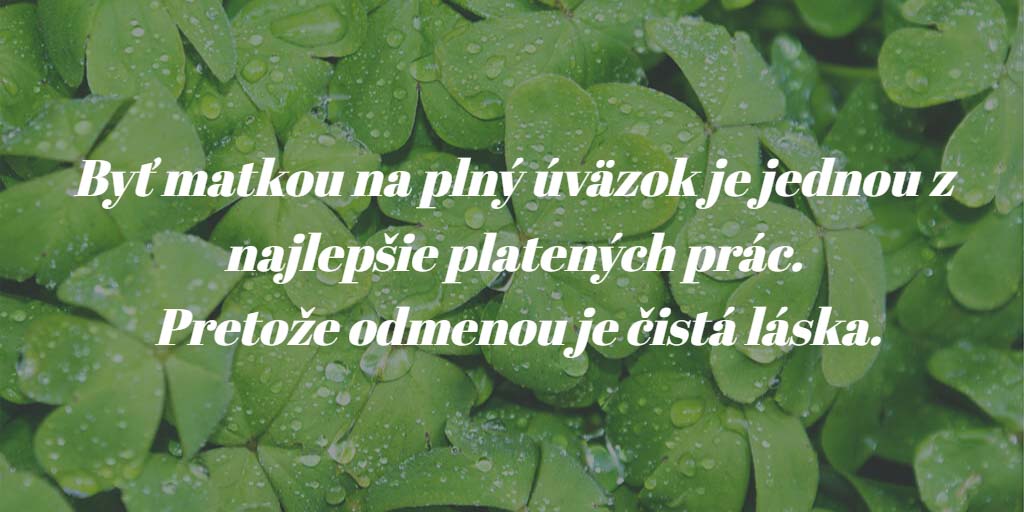 19.02.2021 17:52
[Speaker Notes: 5. Záverečná časť]
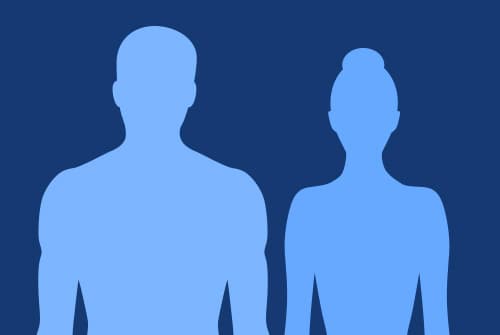 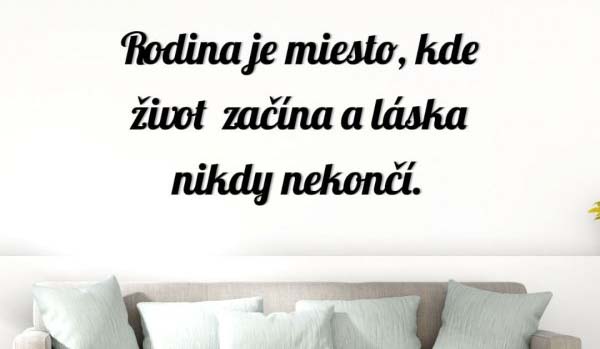 19.02.2021 17:52
[Speaker Notes: 5. Záverečná časť]
ZDROJE:
Prírodoveda pre štvrtákov -  R.Dobišová  Adame a kol.
Metodické komentáre k Prírodovede pre štvrtákov
https://drugabuse.com/wp-content/uploads/luxury-shutter201159977-silhouette-of-woman-and-man.jpg
https://urbanareas.net/info/wp-content/uploads/2016/07/sperm_egg_300x300.png  
https://lh3.googleusercontent.com/proxy/Z52ifcX5maLipKLE-Yxc9sylRBQ7H2zRe2fT85sacUksUECSiYoATO3qLXH19q2BssQdr5SGhrEOeeqWTehHX1y1hwIRrGgspUVrwoY5VGv_tWbtkDw2aYhzYP4TEdKyUr8JTOQfBg 
https://api.kramesstaywell.com/Content/6066ca30-310a-4170-b001-a4ab013d61fd/ucr-images-v1/Images/side-view-of-female-body-showing-reproductive-system-and-inset-of-7-month-f 
https://ak5.picdn.net/shutterstock/videos/1047115/thumb/11.jpg 
https://cdn3.vectorstock.com/i/1000x1000/21/47/embryo-development-month-stages-vector-22992147.jpg 
https://dublez.com/image/catalog/Blog/1.%20citaty%20o%20laske/citat-matka-laska.jpg
19.02.2021 17:52